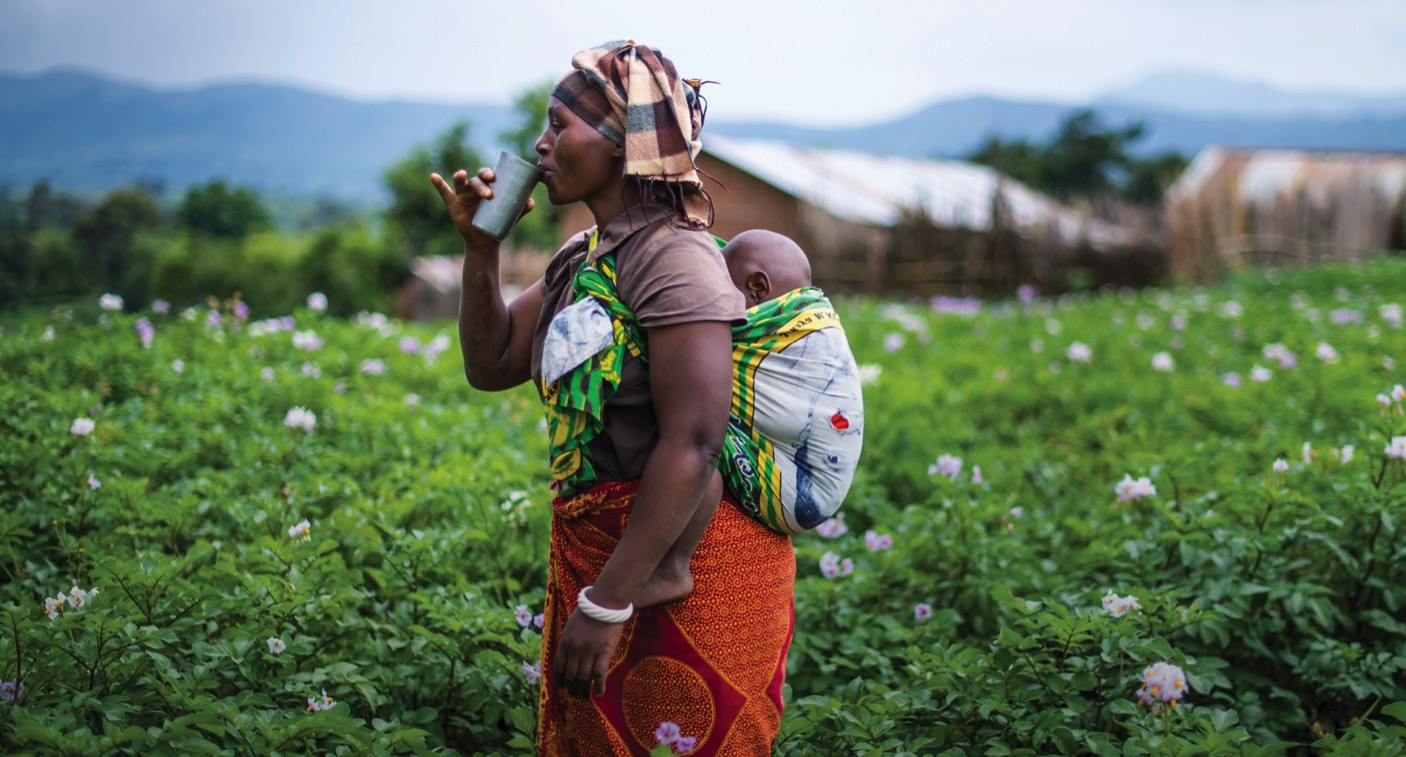 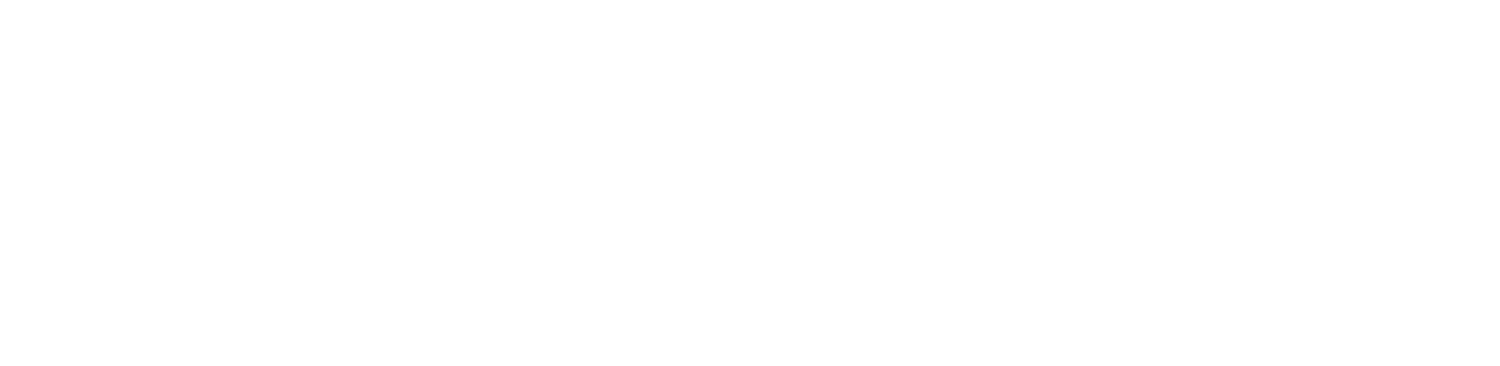 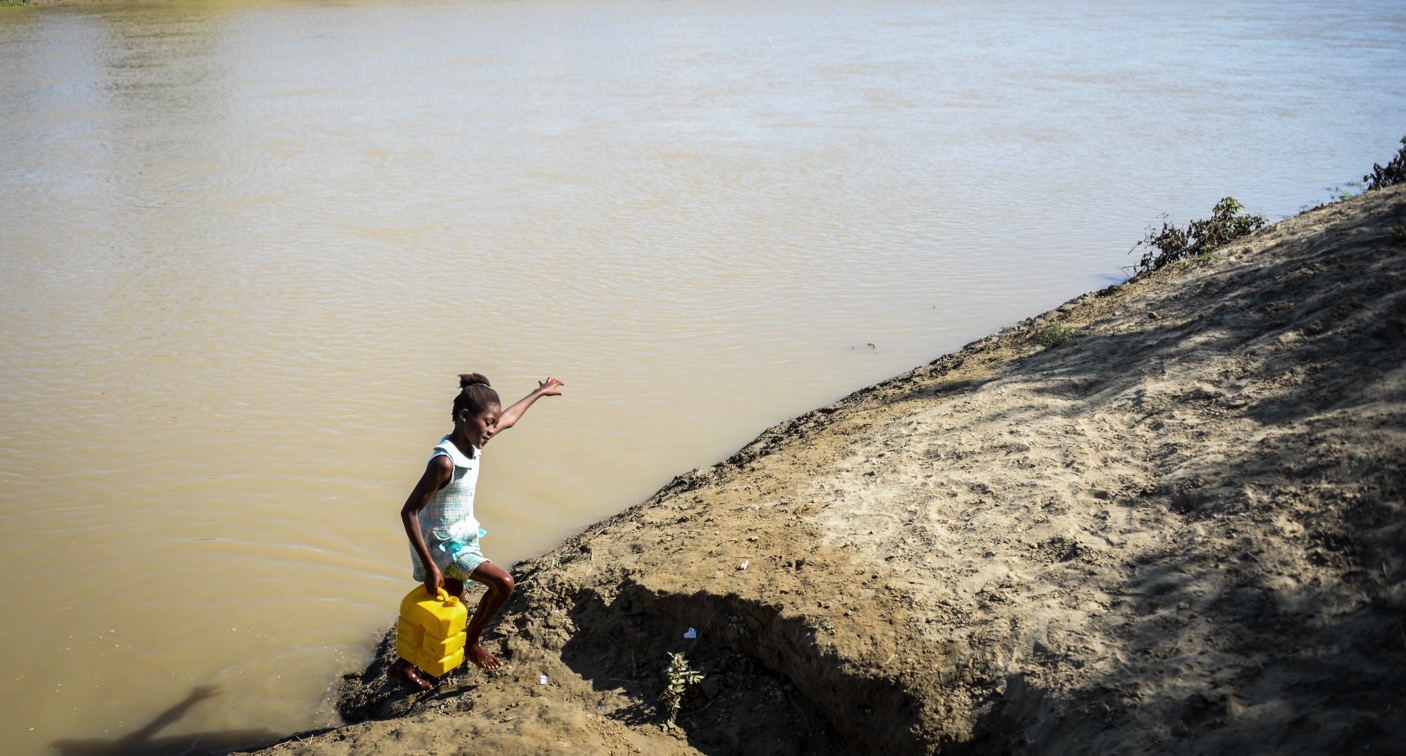 2.2 BILLION PEOPLE
lack access to safe water every day
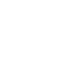 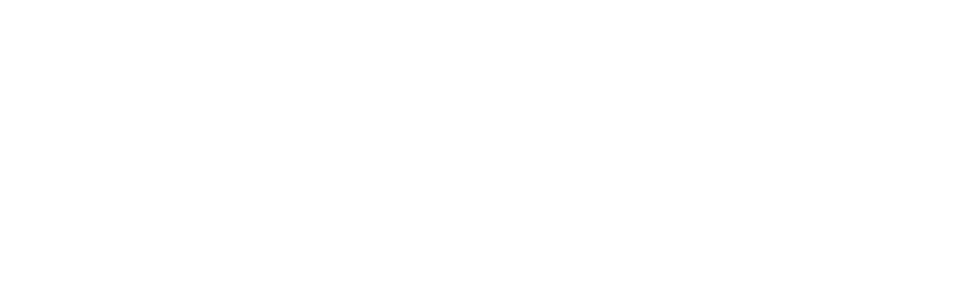 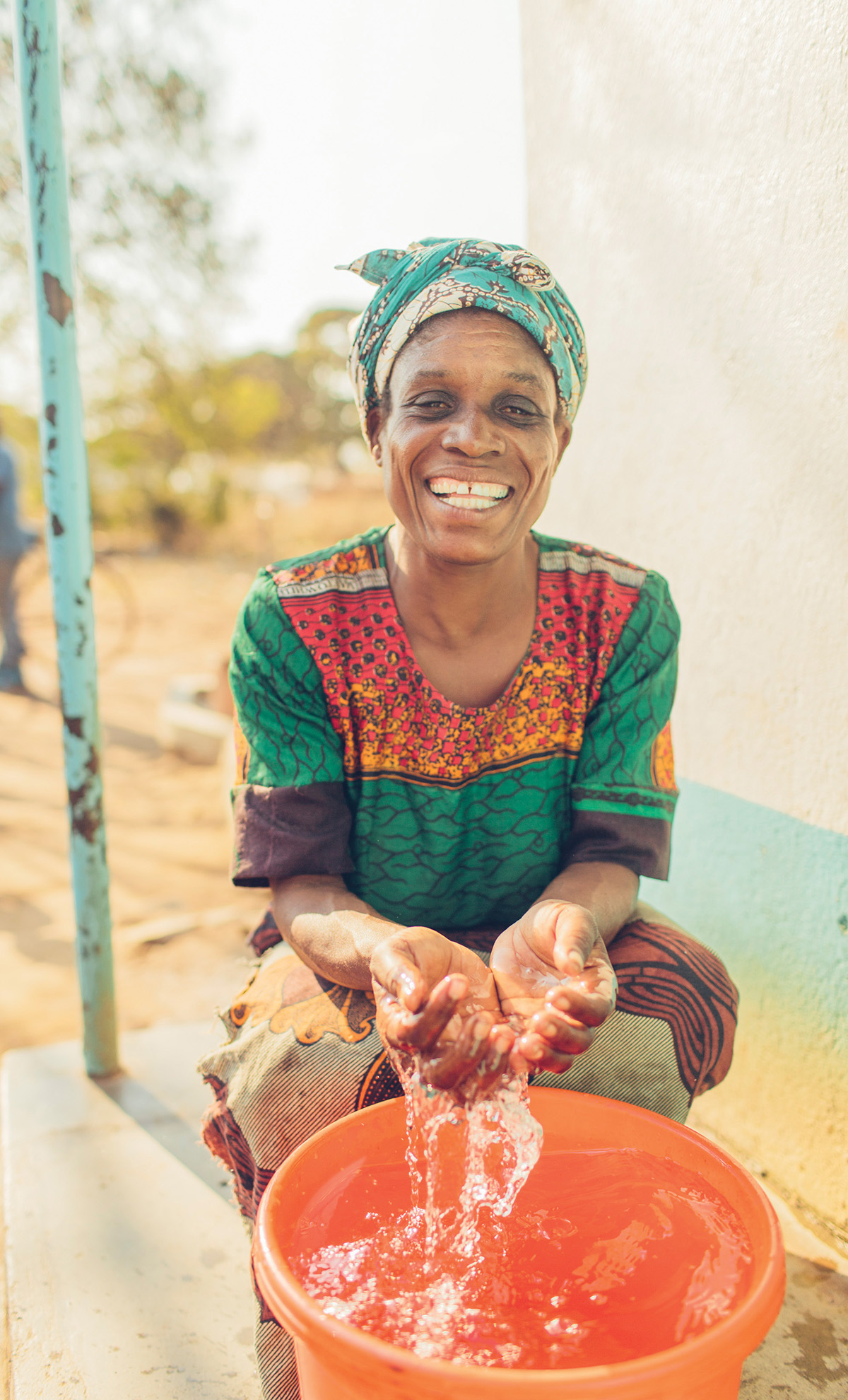 ADVINTAGE DISTRIBUTING IMPACT

On behalf of everyone at Water Mission and the millions around the world that now have access to safe water….THANK YOU!
hope
water builds
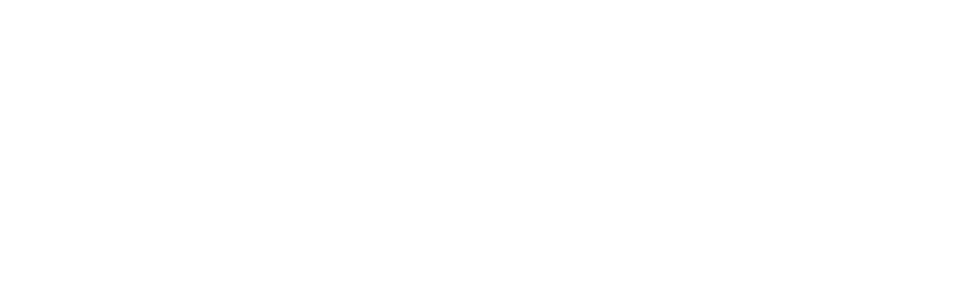 Honduras
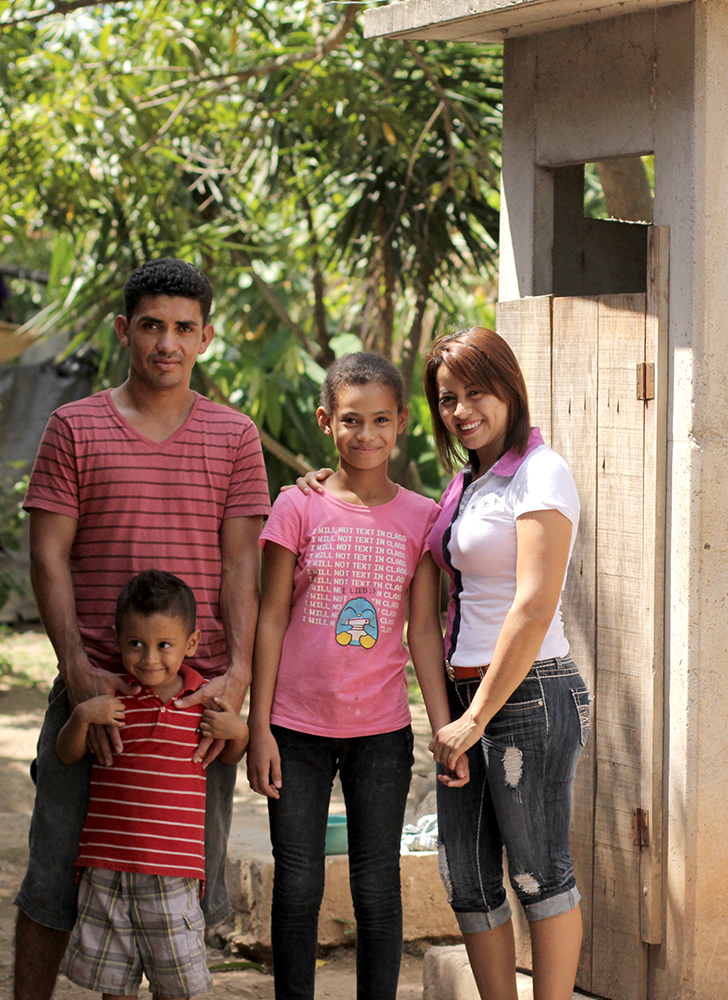 Los Olivos 
1,615 people with access to safe water.
El Pelon
800 people with access to safe water.
Carrizalito
1,000 people with access to safe water.
Honduras Map
Los Olivos
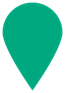 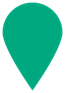 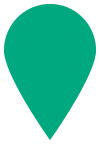 El Pelon
Carrizalito
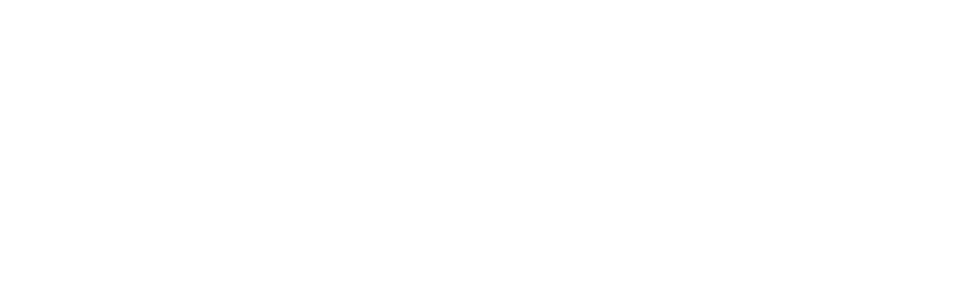 Mexico
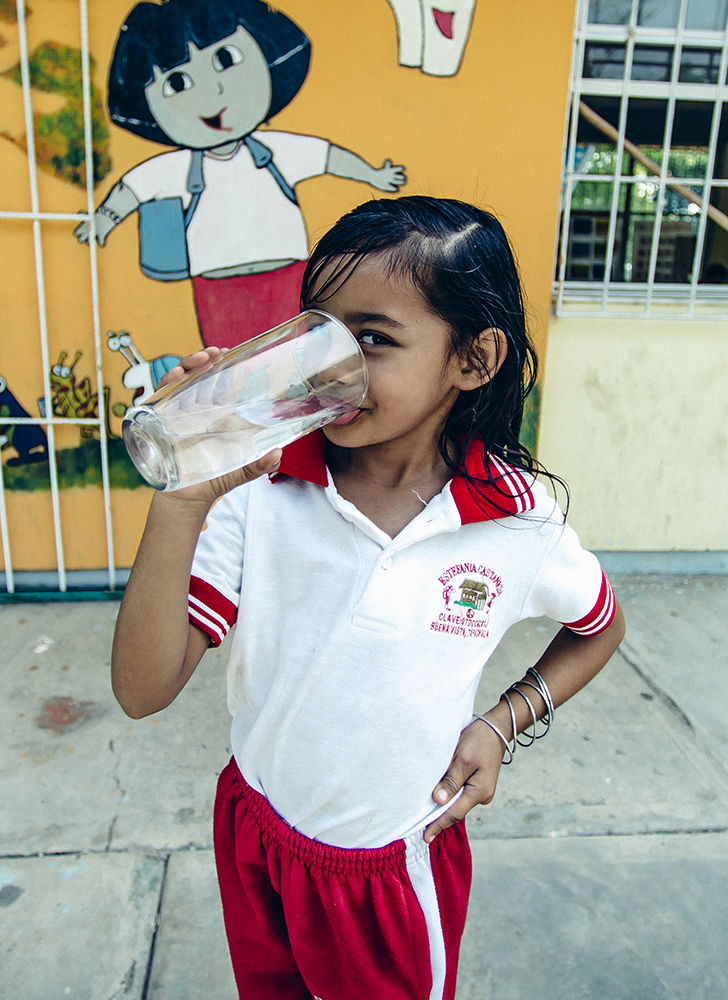 Lacanja
2,050 people with access to safe water. 
Franciso Madero
1,490 people with access to safe water.
Mexico Map
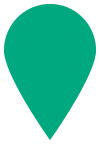 Francisco Madero
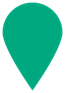 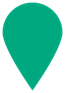 Lacanja
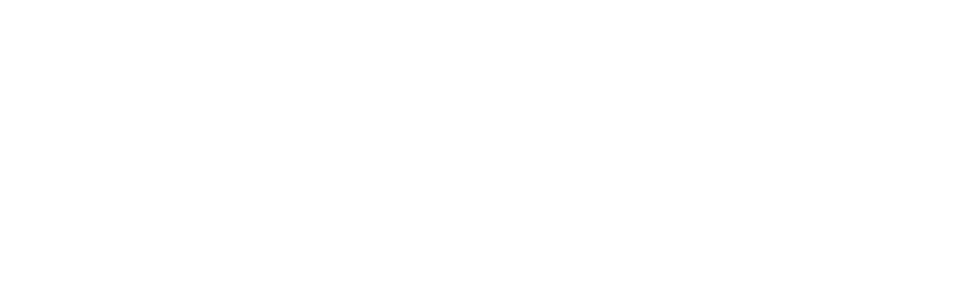 Haiti
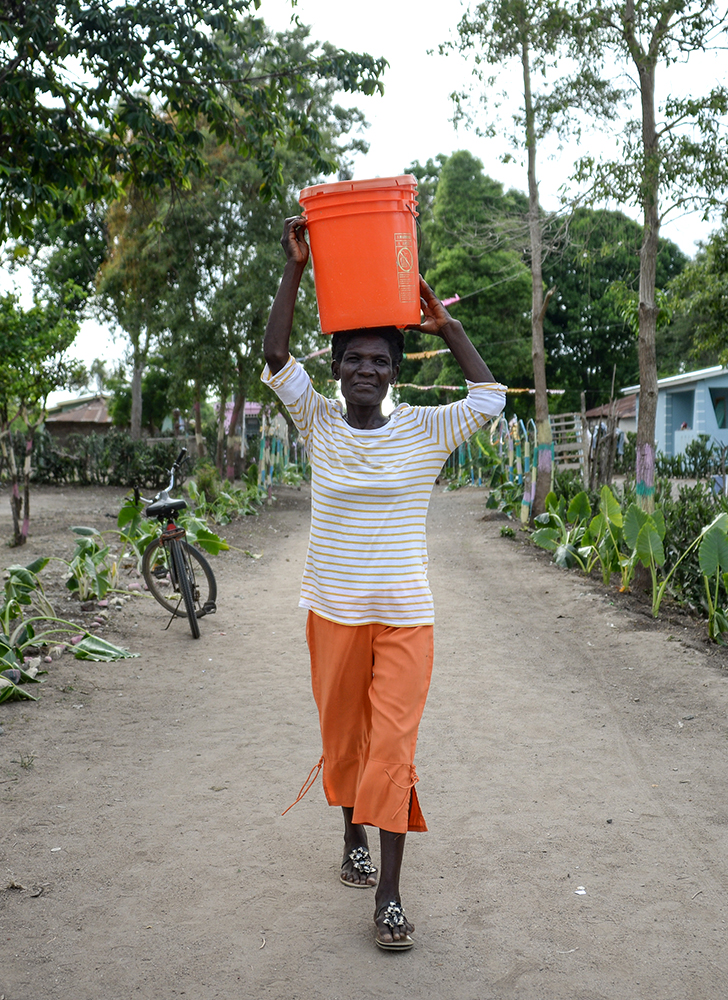 Capity
2,500 people with access to safe water.
Liancourt
2,400 people with access to safe water.
Dauphine 
3,000 people with access to safe water.
Haiti Map
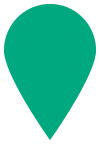 Dauphine
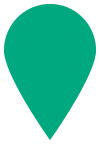 Capity
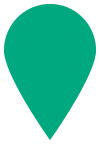 Liancourt
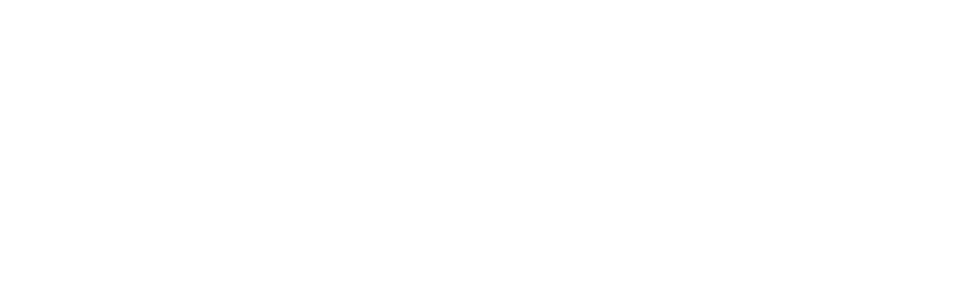 Peru
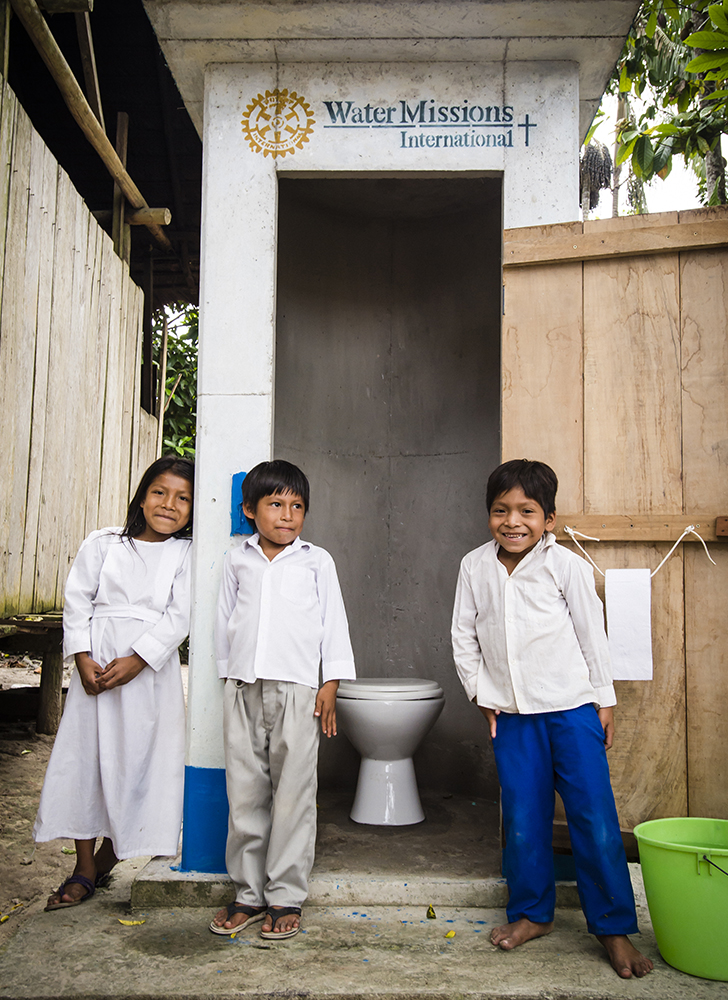 Picuro Yacu
1,000 people with access to safe water.
Picuro Yacu
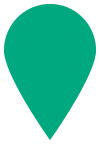 Peru Map
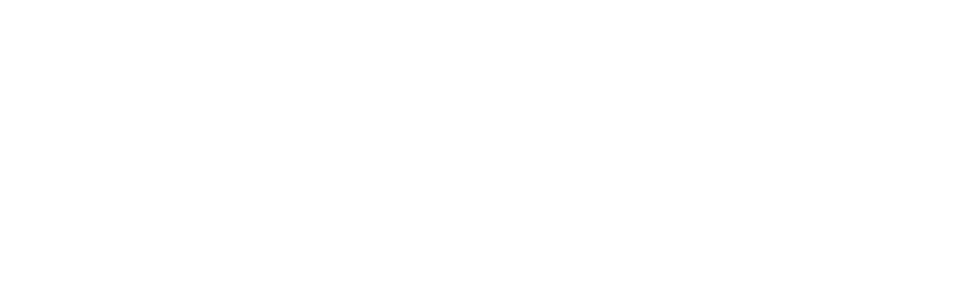 Tanzania
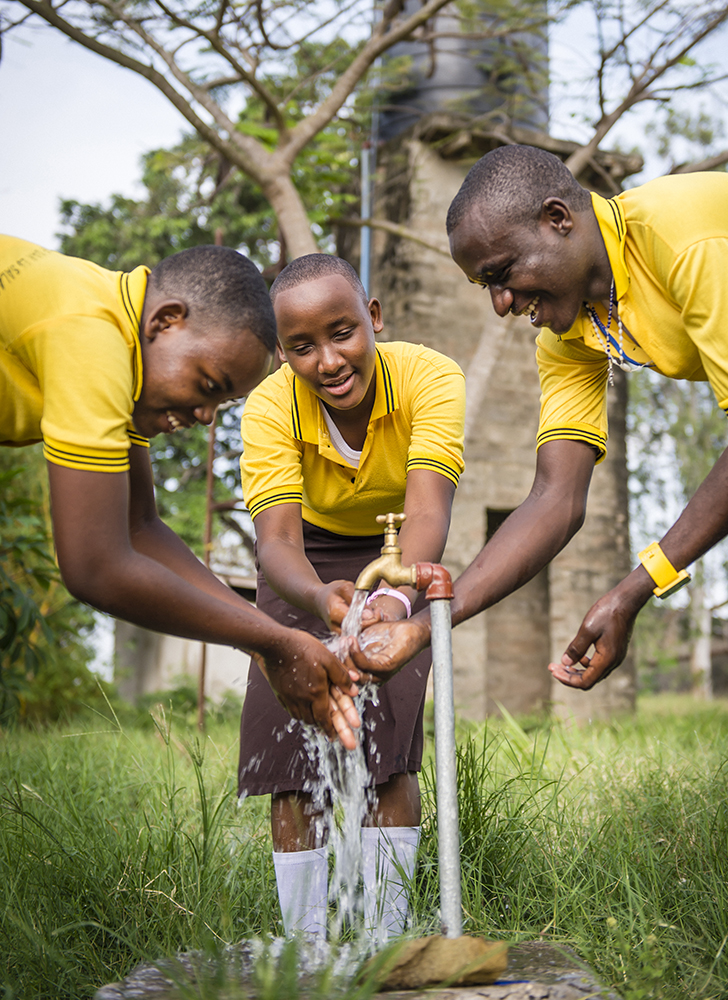 Msamalo
4,085 people with access to safe water. 
Ikombo
4,172 people with access to safe water.
Tanzania Map
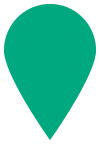 Ikombo
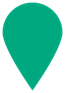 Msamalo
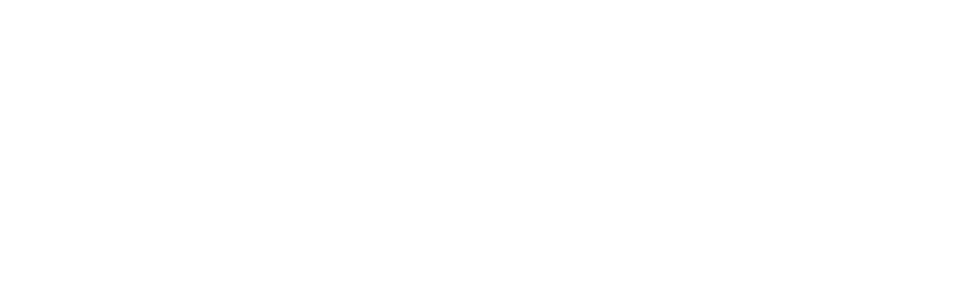 Kenya
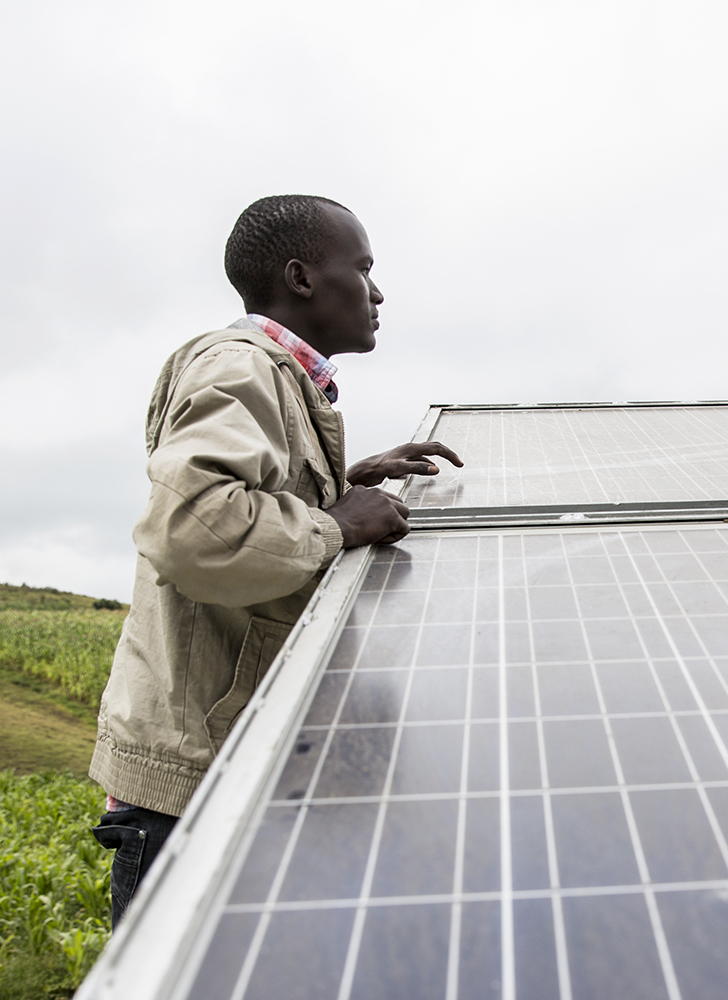 Ptulungwo
2,400 people with access to safe water.
Mavindini
3,080 people with access to safe water.
Kinyongo
4,000 people with access to safe water.
Mbembani
1,500 people with access to safe water
Kenya Map
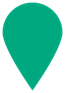 Ptulungo
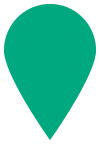 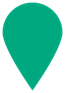 Mbembani
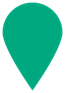 Kinyongo
Mavindini
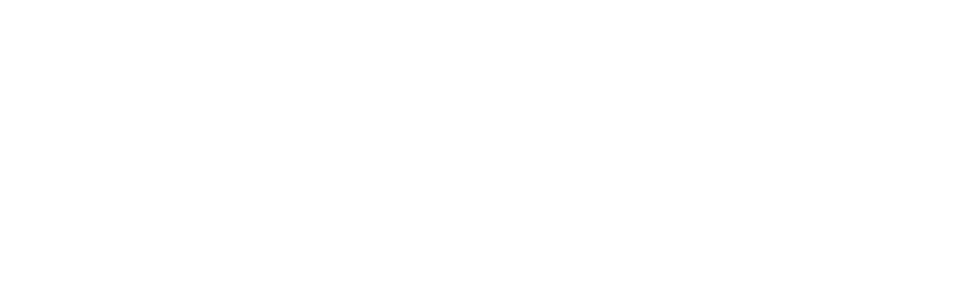 Malawi
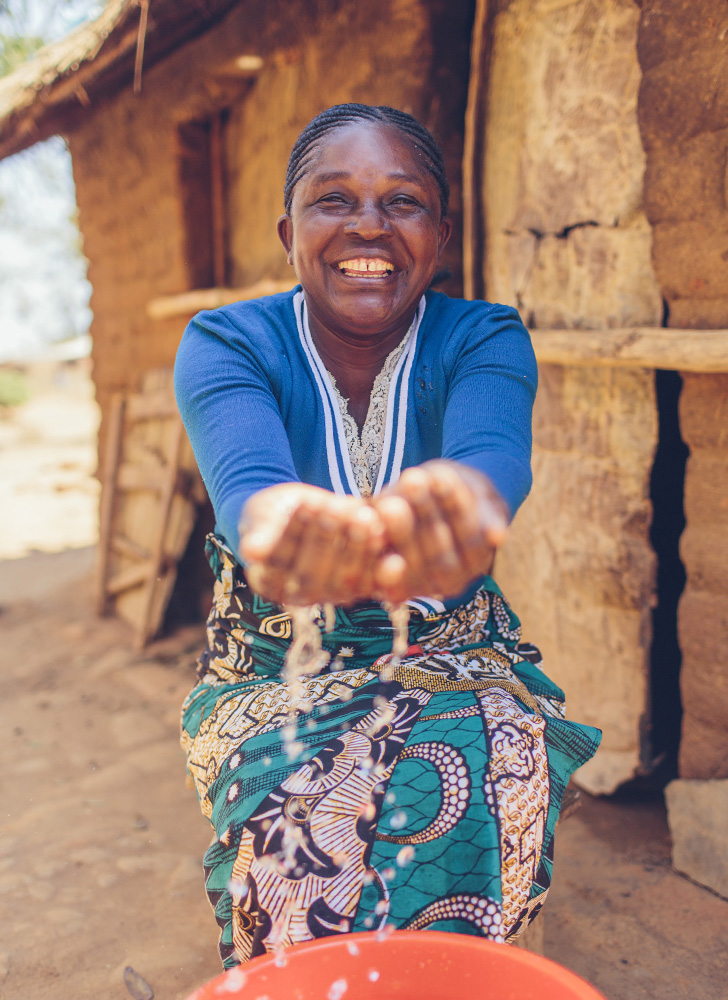 Mphomwa Trading Center
5,300 people with access to safe water.
Suza
3,233 people with access to safe water.
Malawi Map
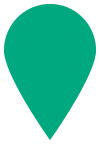 Suza
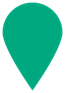 Mphomwa
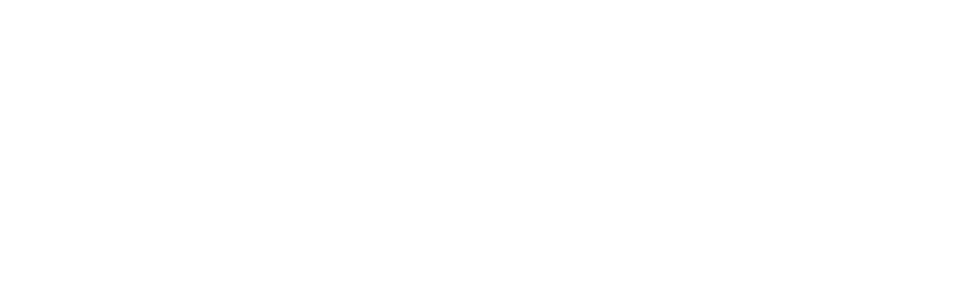 Indonesia
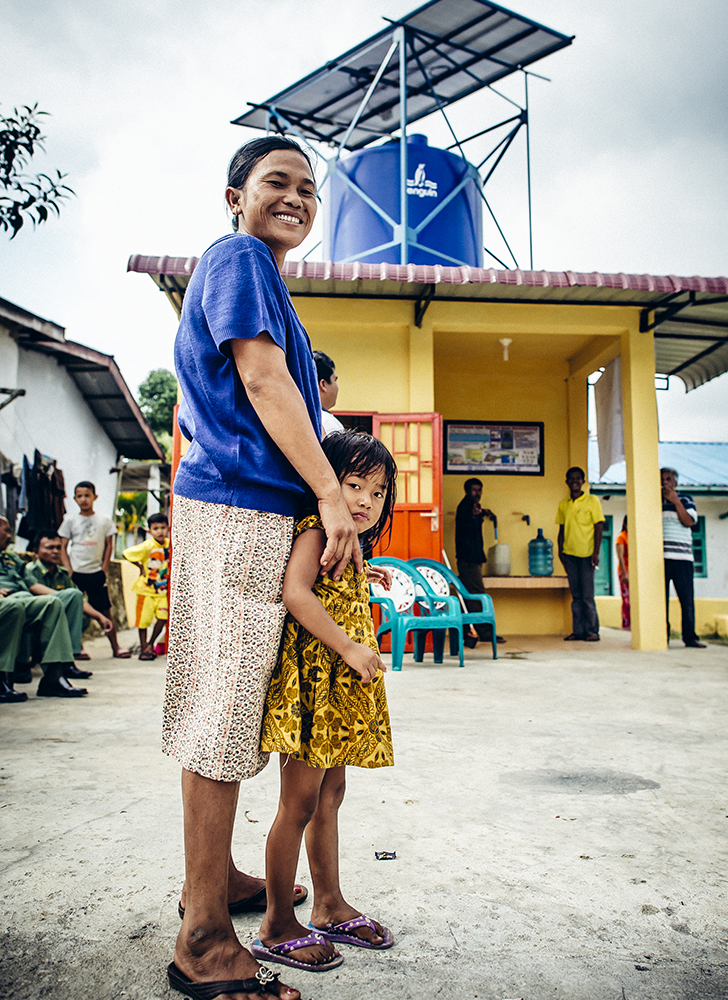 Langaleso
720 people with access to safe water.
Pulu
1,476 people with access to safe water.
Salubomba
1,440 people with access to safe water.
Indonesia Map
Langaleso
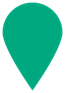 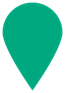 Pulu
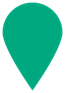 Salubomba
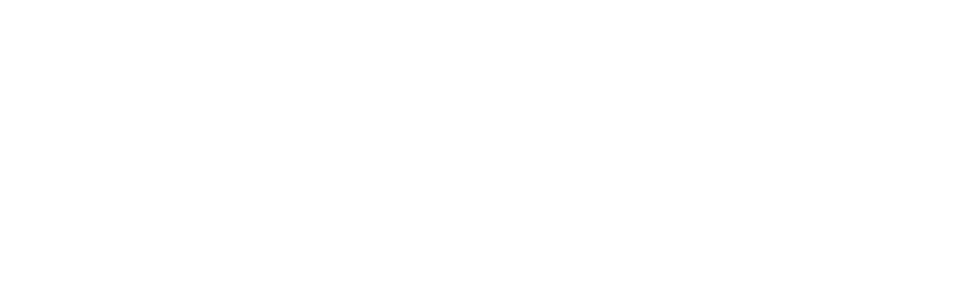 Ptulungo, Kenya
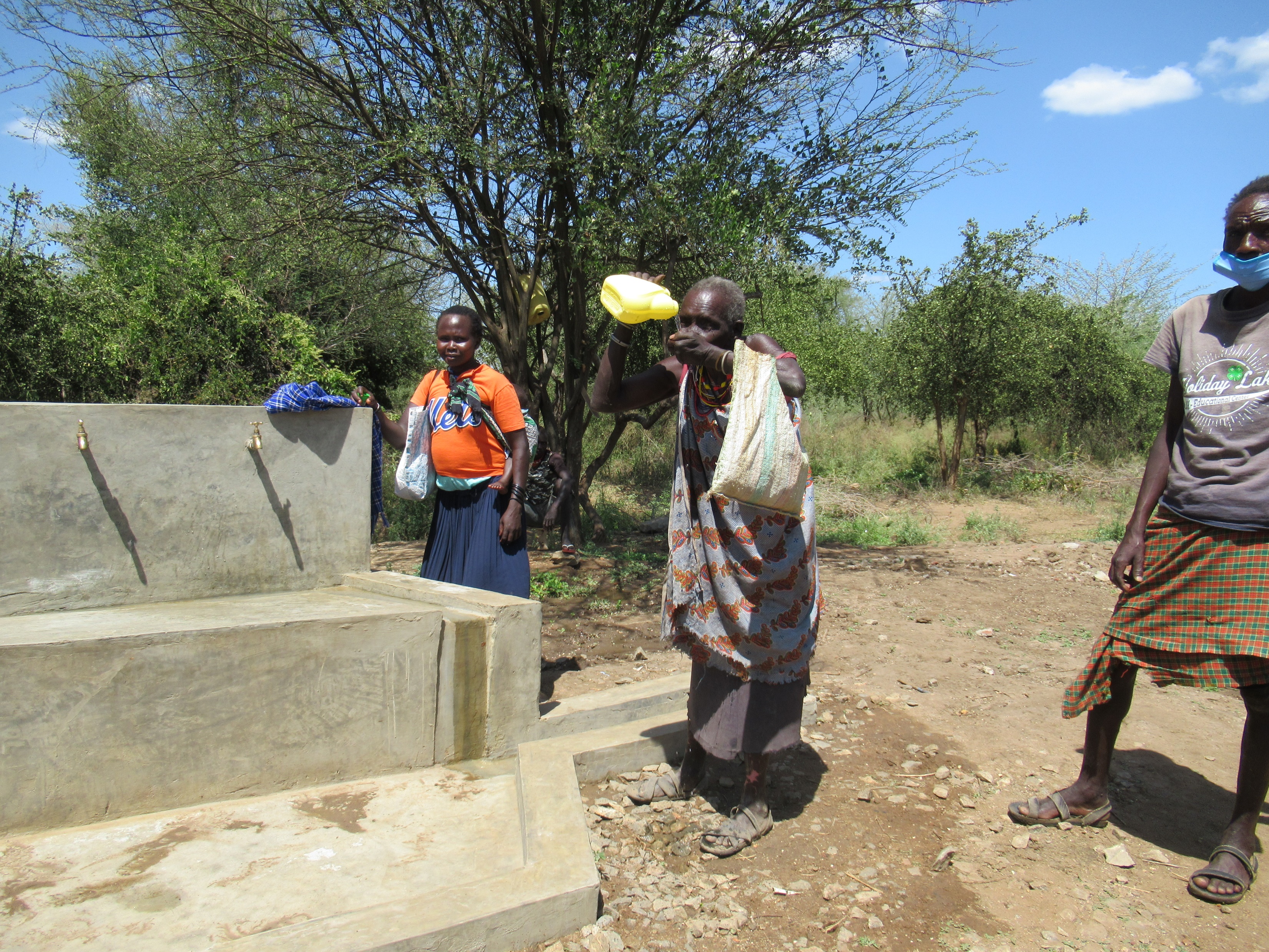 Quotes form community members before:
“My wife and daughters go 2 kilometers each day to look for water. We lose time we need to use for cultivating and farming. My family gets very tired.” – Richard Kingor, local farmer and father of 4
Quotes from community members after:
“Water related stress has left our family.”
“Our health is improving now that the water is safe.”
“Our market is going to expand due to availability of water.” 
“Students will not waste time for studying in search of water.”
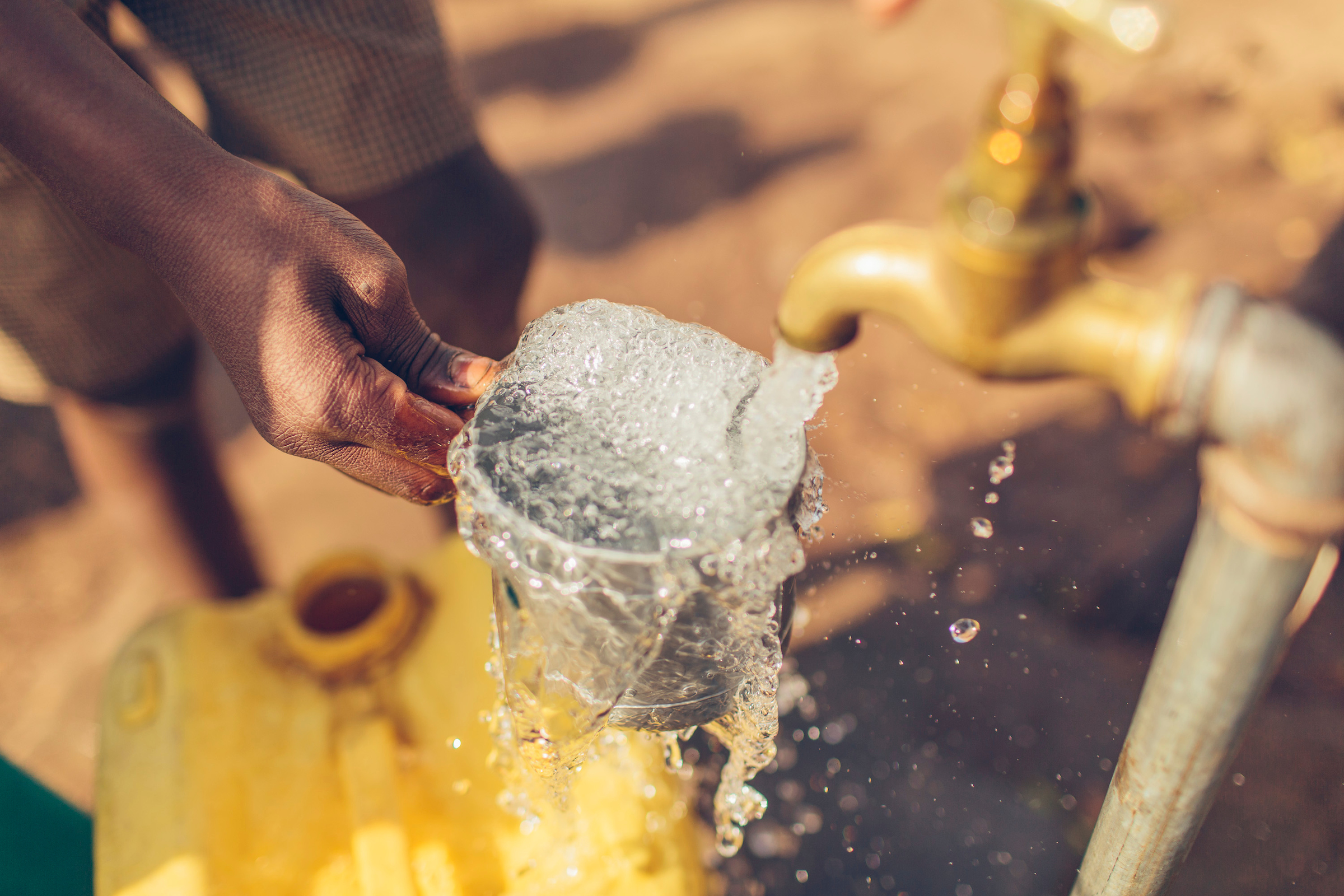 In 2020 Advintage Distributing provided 47,261 people with access to safe water!
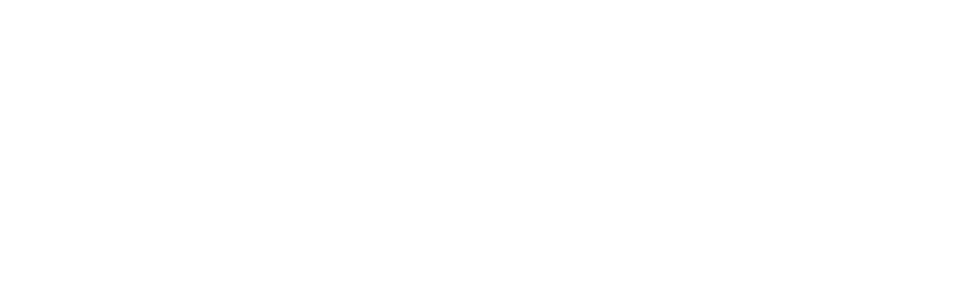